Playing with LSM303AGR
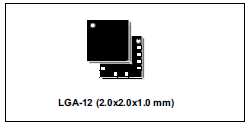 Compass boards continuing source of entropyin the collaboration
Accuracy, reproducibility 
Transfer outside -> inside dom

Question:
Does the bare device reach resolution stated inthe specs?
setup
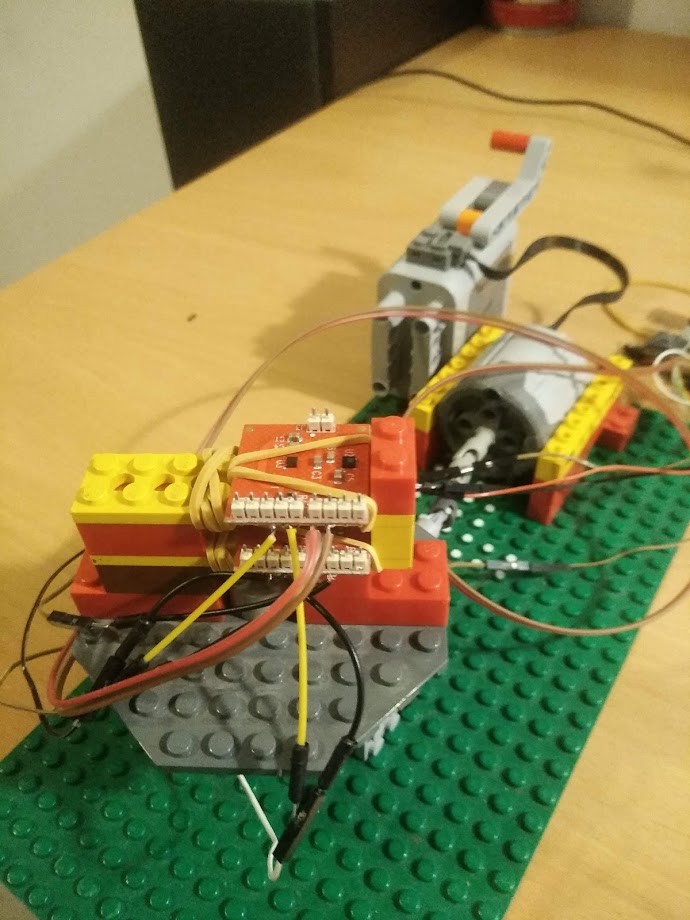 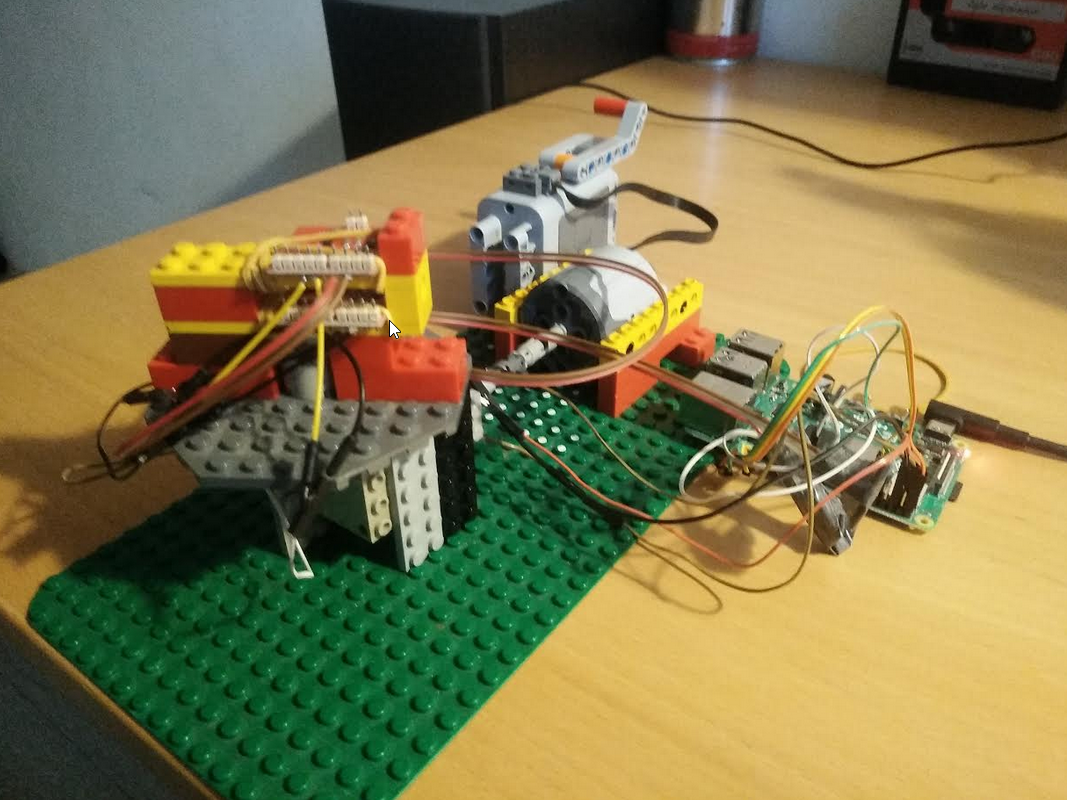 Two identical devices in same 
orientation. (idea was to separate internal noise from external influences)

Raspberry pi using for i2c readout.
Non-metalic turn-table setup
results
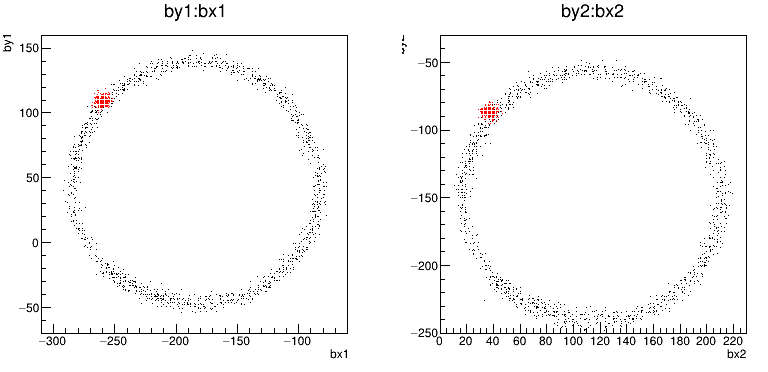 Radius ~ 100 (150 mGaus)
Output: Bx,By,Bz in units of 1.5 mGaus  ( =0.3 % of Earth Mag Field). 
full dynamic range = 50 Gaus!, - 
Earth magnetic field is about 0.5 Gaus
Surprise : offsets are ‘big’ (compared to Earth. Mag Field)
Stated “noise level” :  3-4.5 mGaus (depending on operating mode)
So that is 2-3 units.
Noise / jitter / stability
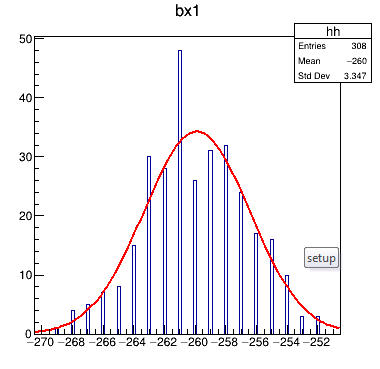 Stationary compass, 
1 minute @ 5 Hz

Sigma = 3.45 units ( = 5.2 mGauss)

[stated = 4.5 mGaus).

Not too bad.
Angle = 2 degrees
3.45
100
Expect angular uncertainty from ‘noise’ : sigma = 2 degrees
Correlation between sensors?
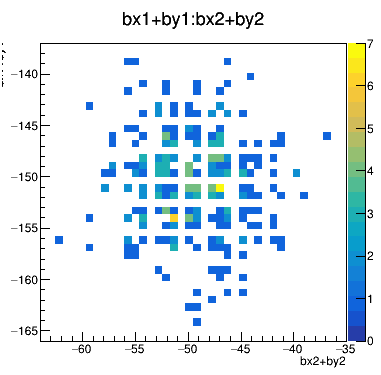 No correlation beween ‘noise’ in
Sensor 1 and Sensor 2.


(each sensor is sampling the B-field
at 10 Hz, So correlations on smaller 
time- Scales not excluded).
Bx1+by1